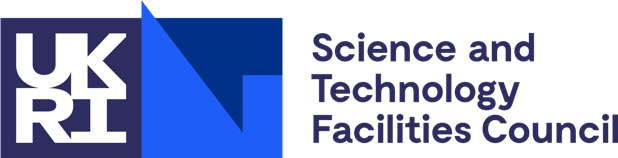 ISIS EPICS – TwinCAT update (2024)
Jack Harper – Experiment Controls Group - ISIS Neutron and Muon Source



jack.harper@stfc.ac.uk 
https://github.com/ISISComputingGroup
Introduction
ISIS Neutron and Muon source – Harwell, Oxfordshire, England
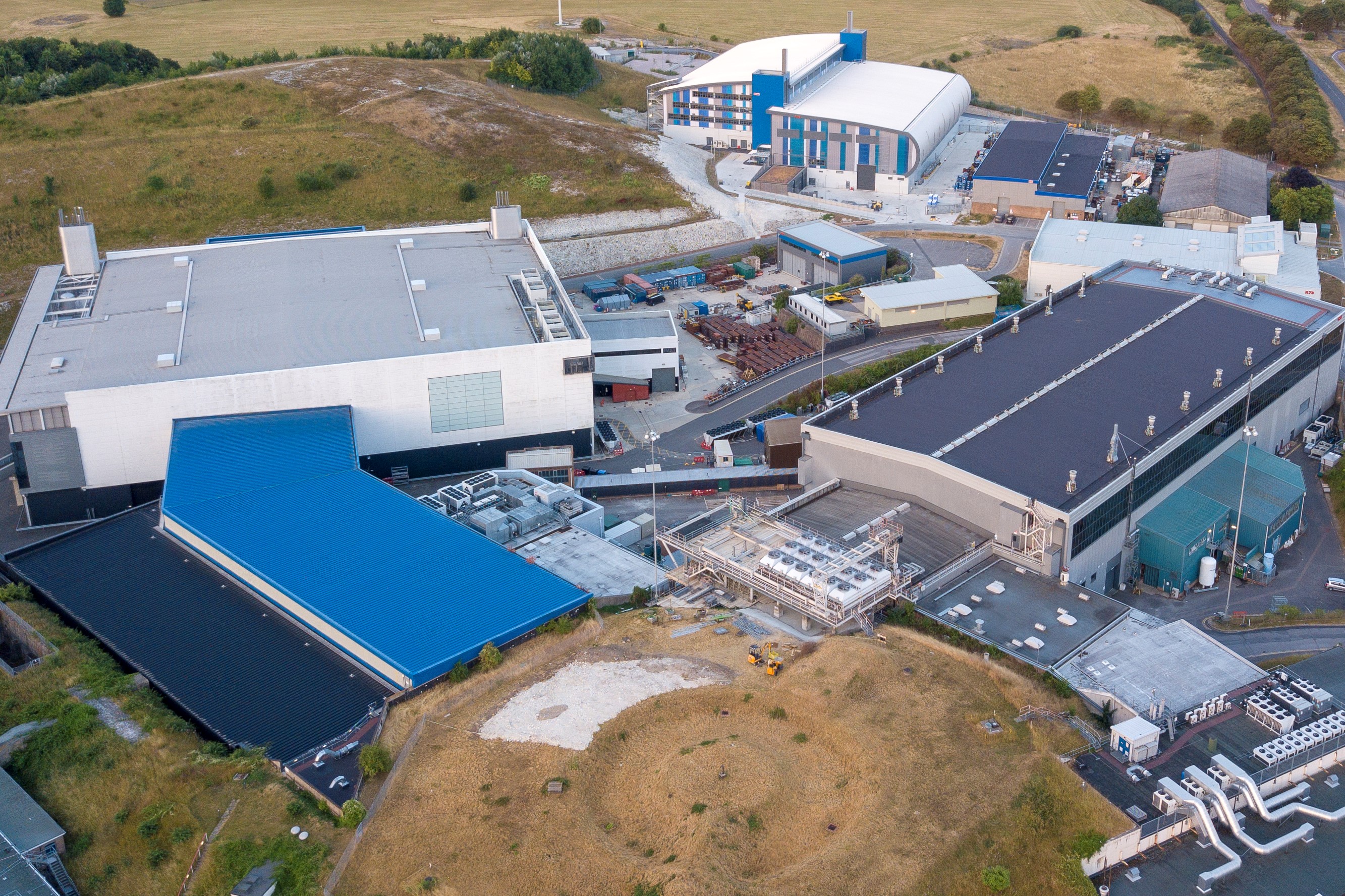 Introduction
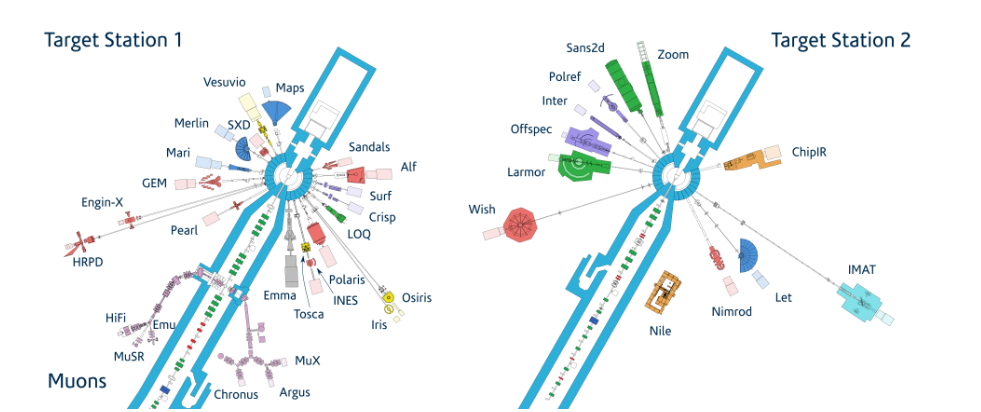 [Speaker Notes: Minus endeavour]
Introduction
Experiment Controls group - Responsible for support, development of controls instrument-end – not accelerator
Main control system called IBEX, though some instruments on old labview-based system – being migrated. ~4 instruments left to exorcise migrate from SECI
We are an (expanding) small team that covers most areas of controls
Infrastructure
Windows 10  Instrument machine (VM) running IBEX (EPICS, Abstractions + GUI) 

Eclipse-RCP based (Java) GUI using Control Systems Studio (CSS) with a table of motors for general motion control 

EPICS V7 using CA. 

Python based user scripting framework (genie_python) 

Some other things like a web dashboard for users to view

Most devices serial or ethernet. Serial handled using Moxa Nport boxes

Procserv for IOCs, blockserver for procserver management

Large collection of system tests using lewis and python’s unittest framework
https://github.com/ISISComputingGroup/EPICS-inst_servers/tree/master/BlockServer
IBEX GUI – Table of Motors
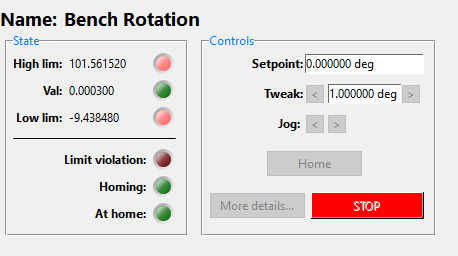 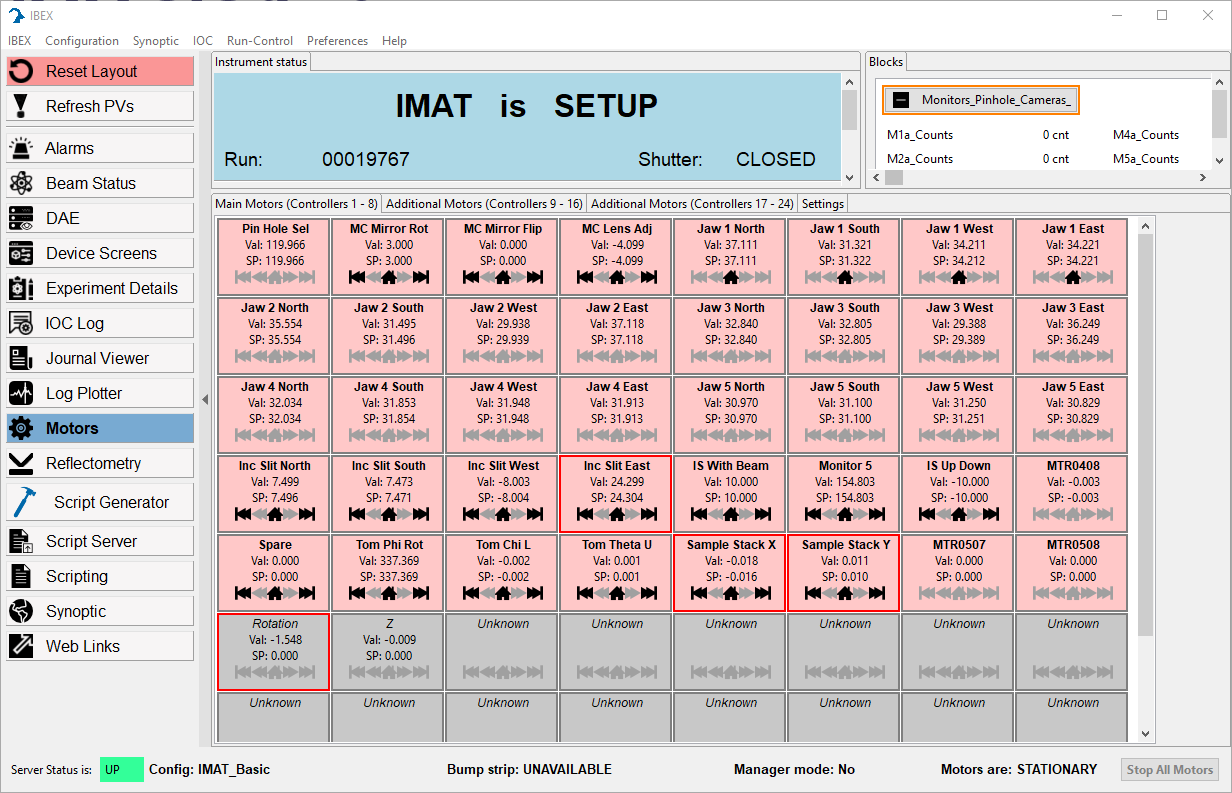 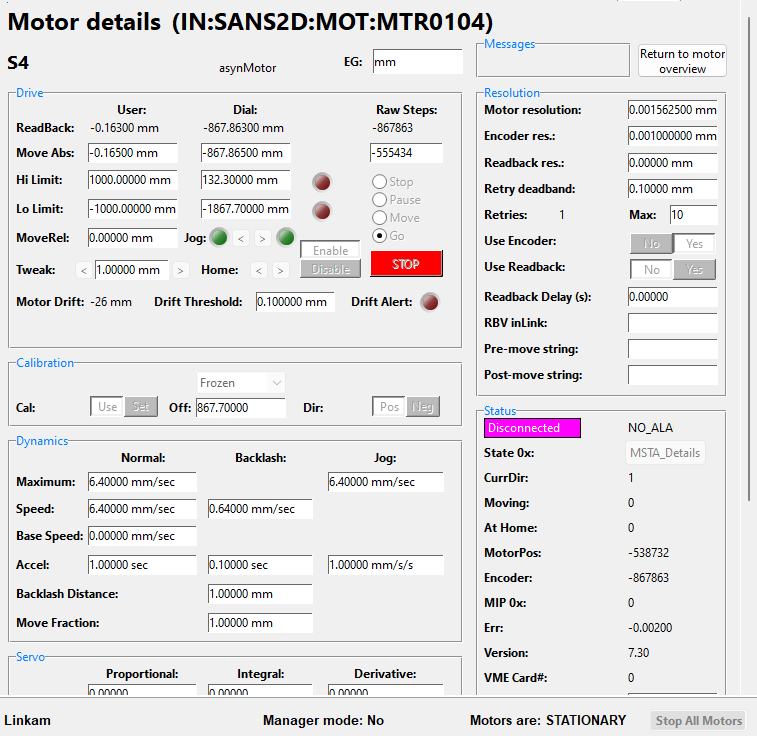 https://github.com/ISISComputingGroup/ibex_gui
[Speaker Notes: Here is a screenshot of the table of motors, opening one of these up gives control over a motor. This can also be done through scripting via the motor record or an axis alias (explained later)
We grey out the “disabled” motors in the table of motors, as you can see here the rotation and z stage are disabled in the PLC.]
Infrastructure – motion control
Lots of MCs in use at ISIS. 

Most Commonly, Galil DMC2XXX

Others: Mclennan PM641/1000, Linmot, Newport XPS, SMC100, attocube etc. 

Galils have their limitations, we are upgrading to use Beckhoff PLCs for future motion control

To use the Beckhoffs as “motion controllers” we need to use epics motor record!
System Overview
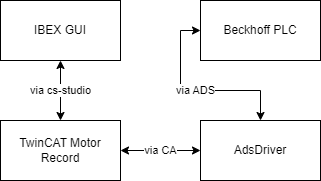 [Speaker Notes: Very simple – there are a few layers that data travels around, but the main ones are the ADS comms between TwinCAT and the TcIoc library and the TC IOC itself and the motor record]
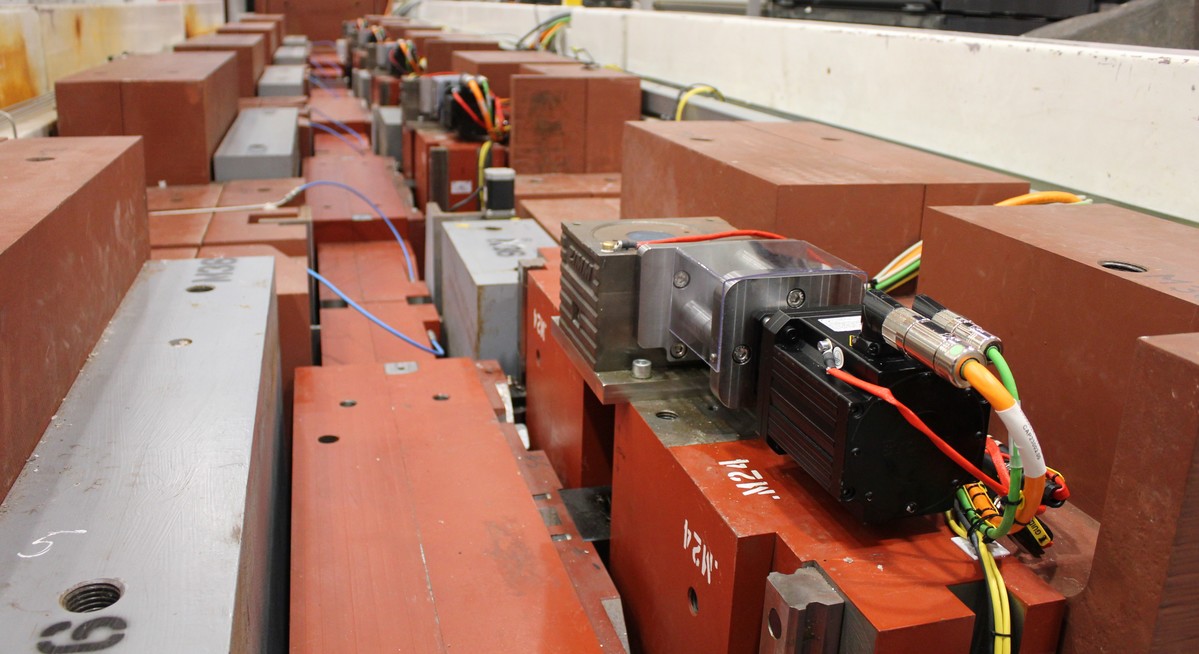 Applications
So far we have successfully driven from EPICS: 

LARMOR Rotating Bench
IMAT Height & Rotation stage
SANS2D Collimating Guides
SANDALS Jaws/Slits & Sample Changer 
INTER secondary flight path upgrade


Future Installations: 
IMAT Detector column
SURF redesign
Image © STFC John Dawson
[Speaker Notes: PLEASE DELETE/REPLACE PHOTO CREDIT IF CHANGING THE IMAGE.]
Recent changes
Switched from TCIOC to AdsDriver – much simpler design
Removed dependency on TPY/TMC descriptors – this is a positive and a negative
Because of the TPY removal, OPC tags no longer necessary plc code, comments don’t break everything
Supported 8+ axes per PLC – INTER has 30! This is a record for a single motor controller at ISIS
EGU, VELO, DESC forwarding from PLC 
Added cmd util to get ads var at startup. May push upstream.
PLC code
VAR_GLOBAL
    // Semantic version in machine-readable format.
    // Update it and commit it immediatly before setting a tag
    nVersionMajor: UINT := 2; // Major Version
    nVersionMinor: UINT := 2; // Minor Version
    nVersionPatch: UINT := 0; // Patch level
    astAxes: ARRAY [1..GVL_APP.nAXIS_NUM] OF ST_AxisStruct; //Array of ST_AxisStruct for holding axis parameters and controls
    astPneumaticAxes: ARRAY [1..GVL_APP.nPNEUMATIC_AXIS_NUM] OF ST_PneumaticAxisStruct; //Array of ST_PneumaticAxisStruct for holding pneumatic axis parameters and controls
    iAxis: UINT; //Index for for loops while going through axes
    iPneumaticAxis: UINT := 1; //Index for for loops while going through pneumatic axes
    fbGetCurTaskIndex: GETCURTASKINDEX;
    bLocalMode: BOOL;
END_VAR

VAR_GLOBAL CONSTANT
    nMAX_AXIS_NAME: UINT := 32;
END_VAR

VAR_GLOBAL PERSISTENT
    astAxesPersistent: ARRAY [1..GVL_APP.nAXIS_NUM] OF ST_AxisPersistent;
END_VAR
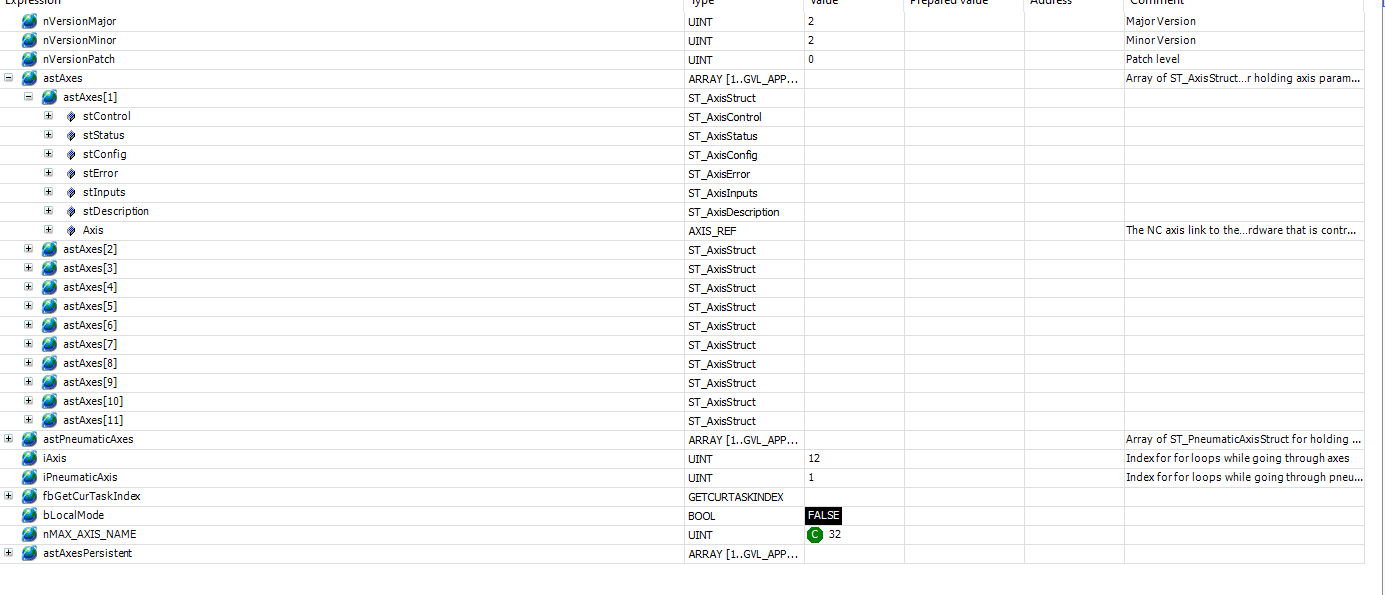 ADSDriver
AdsOpen("plc-01", "10.5.0.115", "10.5.0.115.1.1")
@asyn($(PORT) 0 0) PLCTYPE R/W ADSPORT VARNAME)
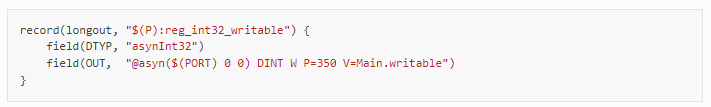 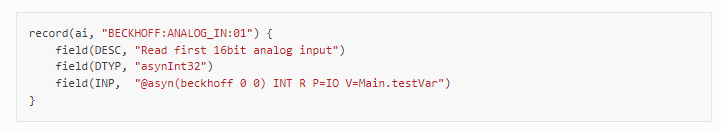 https://github.com/Cosylab/adsDriver
Std library template
## Writable fields
#bools 
 record(longout,"$(P)ASTAXES_$(AXIS_NUM):STCONTROL-BEXECUTE") {
 	field(DTYP,"asynInt32")
 	field(OUT,"@asyn($(PORT) 0 0) BOOL W P=$(ADSPORT) V=GVL.astAxes[$(AXIS_NUM)].stControl.bExecute")
 }
 record(longout,"$(P)ASTAXES_$(AXIS_NUM):STCONTROL-BRESET") {
 	field(DTYP,"asynInt32")
 	field(OUT,"@asyn($(PORT) 0 0) BOOL W P=$(ADSPORT) V=GVL.astAxes[$(AXIS_NUM)].stControl.bReset")
 }
 record(longout,"$(P)ASTAXES_$(AXIS_NUM):STCONTROL-BSTOP") {
 	field(DTYP,"asynInt32")
 	field(OUT,"@asyn($(PORT) 0 0) BOOL W P=$(ADSPORT) V=GVL.astAxes[$(AXIS_NUM)].stControl.bStop")
 }
 record(longout,"$(P)ASTAXES_$(AXIS_NUM):STCONTROL-BHALT") {
 	field(DTYP,"asynInt32")
 	field(OUT,"@asyn($(PORT) 0 0) BOOL W P=$(ADSPORT) V=GVL.astAxes[$(AXIS_NUM)].stControl.bHalt")
 }
 record(longout,"$(P)ASTAXES_$(AXIS_NUM):STCONTROL-BENABLE") {
 	field(DTYP,"asynInt32")
 	field(OUT,"@asyn($(PORT) 0 0) BOOL W P=$(ADSPORT) V=GVL.astAxes[$(AXIS_NUM)].stControl.bEnable")
 }
...
https://github.com/ISISComputingGroup/EPICS-motorExtensions/blob/master/beckhoffApp/Db/single_axis_tc.substitutions
Std library template
### read-only fields
 #bools
 record(longin,"$(P)ASTAXES_$(AXIS_NUM):STSTATUS-BENABLED") {
 	field(SCAN,"I/O Intr")
 	field(DTYP,"asynInt32")
 	field(INP,"@asyn($(PORT) 0 0) BOOL R P=$(ADSPORT) V=GVL.astAxes[$(AXIS_NUM)].stStatus.bEnabled")
 }
record(longin,"$(P)ASTAXES_$(AXIS_NUM):STSTATUS-BDONE") {
 	field(SCAN,"I/O Intr")
 	field(DTYP,"asynInt32")
 	field(INP,"@asyn($(PORT) 0 0) BOOL R P=$(ADSPORT) V=GVL.astAxes[$(AXIS_NUM)].stStatus.bDone")
 }
 record(longin,"$(P)ASTAXES_$(AXIS_NUM):STSTATUS-BHOMED") {
 	field(SCAN,"I/O Intr")
 	field(DTYP,"asynInt32")
 	field(INP,"@asyn($(PORT) 0 0) BOOL R P=$(ADSPORT) V=GVL.astAxes[$(AXIS_NUM)].stStatus.bHomed")
 }
 record(longin,"$(P)ASTAXES_$(AXIS_NUM):STSTATUS-BMOVING") {
 	field(SCAN,"I/O Intr")
 	field(DTYP,"asynInt32")
 	field(INP,"@asyn($(PORT) 0 0) BOOL R P=$(ADSPORT) V=GVL.astAxes[$(AXIS_NUM)].stStatus.bMoving")
 }
...
https://github.com/ISISComputingGroup/EPICS-motorExtensions/blob/master/beckhoffApp/Db/single_axis_tc.substitutions
Twincat Motor Record
class epicsShareClass twincatMotorAxis : public devMotorAxis
{
public: 
    twincatMotorAxis(class devMotorController *pC, int axisNo): devMotorAxis(pC, axisNo) {};

private:
	std::string ENABLE_STATUS() { return "STSTATUS-BENABLED"; };
	std::string EXECUTE() { return "STCONTROL-BEXECUTE"; };
	std::string STOP() { return "STCONTROL-BSTOP"; };
	std::string VELOCITY_SP() { return "STCONTROL-FVELOCITY"; };
	std::string POSITION_SP() { return "STCONTROL-FPOSITION"; };
	std::string DISTANCE_SP() { return "STCONTROL-FPOSITION"; };
	std::string ERROR_STATUS() { return "STSTATUS-BERROR"; };
	std::string POSITION_RBV() { return "STSTATUS-FACTPOSITION"; };
	std::string VELOCITY_RBV() { return "STSTATUS-FACTVELOCITY"; };
	std::string HOMED() { return "STSTATUS-BHOMED"; };
	std::string MOVING() { return "STSTATUS-BMOVING"; };
	std::string COMMAND() { return "STCONTROL-ECOMMAND"; };
	std::string POSITIVE_DIR() { return "STSTATUS-BMOVINGFORWARD"; };
	std::string NEGATIVE_DIR() { return "STSTATUS-BMOVINGBACKWARD"; };
	
    epicsInt32 HOME_COMMAND() { return 10; };
	epicsInt32 STOP_COMMAND() { return 15; };
	epicsInt32 MOVE_ABS_COMMAND() { return 0; };
	epicsInt32 MOVE_RELATIVE_COMMAND() { return 1; };
	epicsInt32 MOVE_VELO_COMMAND() { return 3; };

    void populateLimitStatus(st_axis_status_type *axis_status);
	asynStatus sendStop();
};
Motor record interface maps to ADS PVs (see previous slide) 

Poll loop retrieves PV values and sets them to (and from) respective motor record fields via dbgf/dbpf

Not very much logic involved as the PLC stores engineering units and deals with scaling, retries, mres etc.
https://github.com/ISISComputingGroup/EPICS-TwincatMotor/tree/main/motorSupportApp/src
IOC startup
epicsEnvSet("TWINCATCONFIG","$(TWINCATCONFIG=$(ICPCONFIGROOT)/twincat)")
luash("st-common.lua")
## configure jaws
< $(TWINCATCONFIG)/jaws.cmd
## configure barndoors
< $(TWINCATCONFIG)/barndoors.cmd
## configure axes
< $(TWINCATCONFIG)/axes.cmd
## motion set points 
< $(TWINCATCONFIG)/motionsetpoints.cmd
## sample changer
< $(TWINCATCONFIG)/sampleChanger.cmd
## motor extensions
< $(TWINCATCONFIG)/motorExtensions.cmd
dbLoadRecords("$(MOTOR)/db/motorUtil.db","P=$(MYPVPREFIX)$(IOCNAME):,$(IFIOC)= ,PVPREFIX=$(MYPVPREFIX)")
cd "${TOP}/iocBoot/${IOC}"
iocInit
motorUtilInit("$(MYPVPREFIX)$(IOCNAME):")
https://github.com/ISISComputingGroup/EPICS-ioc/blob/master/TC/iocBoot/iocTC-IOC-01/st-common.cmd
[Speaker Notes: At IOC startup we set a TWINCATCONFIG macro to wherever the TPY file lives. This is also where the generated DB goes.
This is calling some Lua code (shown more on next slide) as well as some abstractions above the motor record (explained in slide after Lua)]
IOC startup - Lua
function twincat_stcommon_main()
	...
	local ioc_prefix = pv_prefix .. ioc_name .. ":"

	iocsh.devMotorCreateController(motor_port, "Controller", num_axes, ioc_prefix)
	
	db_args = string.format("P=%s,Q=MOT:MTR%02i:,AXES_NUM=%s", pv_prefix, mtrctrl, num_axes)
	iocsh.dbLoadRecords("$(MOTOR)/db/motorController.db", db_args)
	
	for axis_num=1,num_axes,1
	do
		local single_axis_tc_args = string.format("P=%s,AXIS_NUM=%s,ADSPORT=%s,PORT=%s", ioc_prefix, axis_num, ads_port, asyn_port)
		iocsh.dbLoadRecords("$(TOP)/db/single_axis_tc.db", single_axis_tc_args)

		motor_pv = string.format("MTR%02i%02i", mtrctrl, axis_num)
		single_axis_db = "$(TOP)/db/single_axis.db"
		db_args = string.format("MYPVPREFIX=%s,MOTOR_PV=%s,MOTOR_PORT=%s,ADDR=%s", pv_prefix, motor_pv, motor_port, axis_num-1)
		iocsh.devMotorCreateAxis(motor_port, axis_num-1, plc_version)
		iocsh.dbLoadRecords(single_axis_db, db_args)

		status_args = string.format("P=%s,M=MOT:%s,IOCNAME=%s", pv_prefix, motor_pv, ioc_name)
		iocsh.dbLoadRecords("$(MOTOR)/db/motorStatus.db", status_args)

		axis_monitors = "$(TOP)/db/axis_monitors.db"
		axis_monitors_args = string.format("P=%s,I=%s,AXIS_NUM=%s,MOTOR_PV=%s", pv_prefix, ioc_name, axis_num, motor_pv)
		iocsh.dbLoadRecords(axis_monitors, axis_monitors_args)

		-- wrap around to next MTRCTRL - this is so we can show >8 axes in the IBEX table of motors. 
		if axis_num > 8 then
			alias_args_orig = string.format("$(MYPVPREFIX)MOT:%s(.*)", motor_pv)
			alias_args_aliased = string.format("$(MYPVPREFIX)MOT:MTR%02i%02i\\1", ((axis_num-1)//8) + mtrctrl, (axis_num-1)%8 + 1)
			iocsh.dbAliasRecordsRE(alias_args_orig, alias_args_aliased)
		end
	end
https://github.com/ISISComputingGroup/EPICS-ioc/blob/master/TC/iocBoot/iocTC-IOC-01/st-common.lua
[Speaker Notes: We use some Lua at IOC startup to determine how many axes the motor record needs to load – this is because we haven’t served any PVs yet so can’t just call ADS directly.
It also passes through the version number here – this is so that any breaking changes in the collab code can be given a major version to differentiate. 
We haven’t used much Lua but it is fairly flexible so we’re keen to use it more]
Axes + MotionSetpoints
Axes abstraction – we use “human readable” PV aliases for ease of use in scripts, if a controller is being re-commissioned we don’t have to set up surrounding configurations etc. 

Motion setpoints – Driving to “set” setpoints e.g. for collimation, for example the guide blocks and apertures on SANS2D
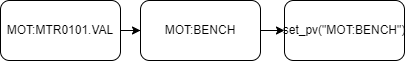 https://github.com/ISISComputingGroup/EPICS-motionSetPoints
[Speaker Notes: Also used for slits/jaws, sample changers and so on. Motion setpoints example on next slide]
MotionSetpoints
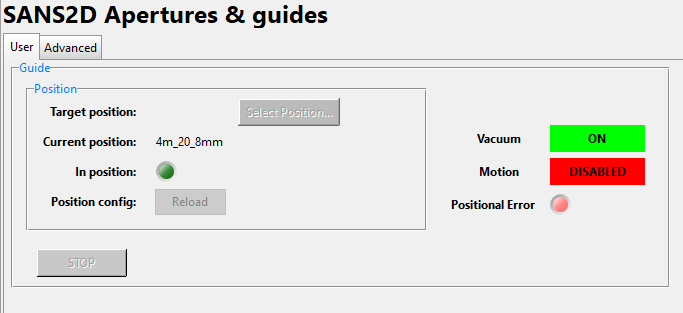 #               Guides                                  Apertures
# Position      1       2       3       4       5       1       2       3       4       5
4m_20_8mm       -133.9   134.9   -137.0   131.9   135.0   812.9   817.2   813.2   674.0   539.8
4m_20_12mm      -133.9   134.9   -137.0   131.9   135.0   812.9   817.2   813.2   674.0   674.6
4m_30x20_12mm   -133.9   134.9   -137.0   131.9   135.0   812.9   817.2   813.2   809.0   674.6
6m_20_8mm       -133.9   134.9   -137.0   -135.0   135.0   811.6   816.6   677.5   673.5   540.0
6m_16_8mm       -133.9   134.9   -137.0   -135.0   135.0   811.6   816.6   543.3   539.7   404.9
6m_GISANS       -133.9   134.9   -137.0   -135.0   135.0   811.6   816.6   002.0   673.5   540.0
8m_20_8mm       -133.9   134.9   135.0   -135.0   135.0   811.6   681.6   678.0   540.0   404.8
8m_GISANS       -133.9   134.9   135.0   -135.0   135.0   811.6   006.1   678.0   674.5   539.0
12m_20_8mm      135.0   -135.0   135.0   -135.0   135.0   677.1   683.9   544.0   541.0   405.0
12m_GISANS      135.0   -135.0   135.0   -135.0   135.0   001.8   683.9   679.0   675.5   539.3
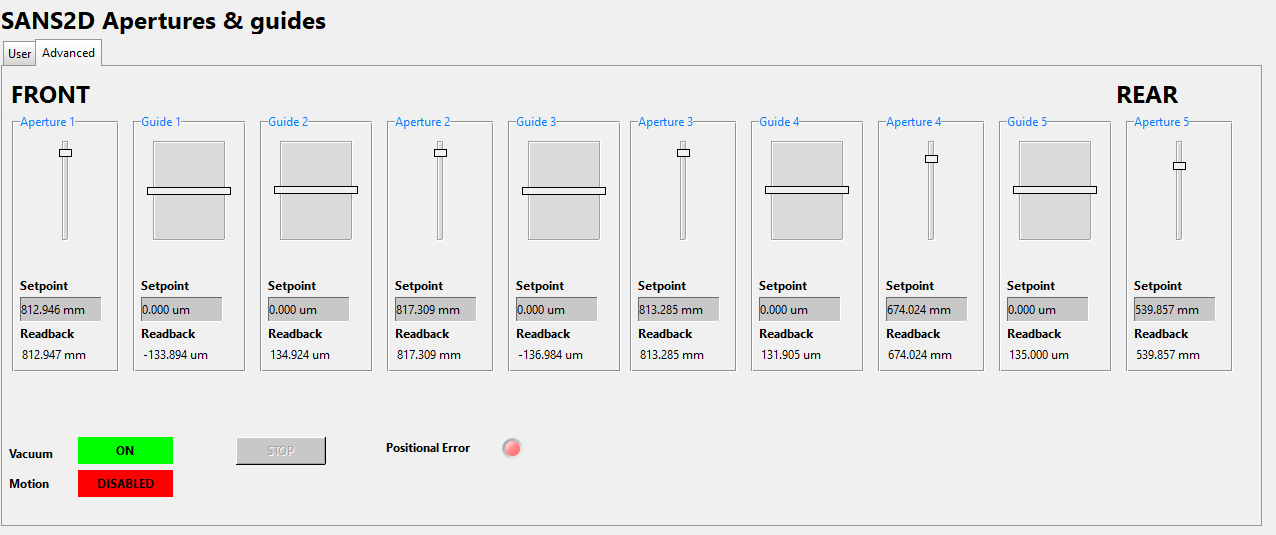 https://github.com/ISISComputingGroup/EPICS-motionSetPoints
[Speaker Notes: Also used for slits/jaws, sample changers and so on. A user can just click on a set position for a certain type of experiment and in this case it’ll move 10 axes together.]
What works well – improvements on Galil MCs
Galils (and other MCs in use at ISIS) usually limited to 8 axes 
Ethercat integration is easy 
Motion logic is abstracted to the controller rather than at db level
Much more robust control loops
Absolute encoders are now commonplace
Synchronous moves now being used
Not just limited to motion –pass through bump strips, light curtains, safety system signals through the PLC. 
Built-in diagnosis info through error codes
Future improvements
Things we would like in the standard library:
 - Human-readable axes descriptions (.DESC field in motor record) – now working
 - Engineering units per axis (.EGU field in motor record) 

Things we are working on currently: 
Auto enabling/energising – though some debate on whether this is done EPICS level or PLC
-   Better system tests – Beckhoff automation interface is somewhat unreliable
Improving jaws/slits logic on PLC
More applications!
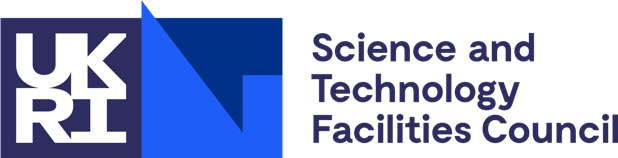 Thank you for listening!
- Demo/Questions?




jack.harper@stfc.ac.uk 
https://github.com/ISISComputingGroup
Facebook: Science and Technology Facilities Council
Twitter:@STFC_matters
YouTube: Science and Technology Facilities Council